Module 4, exercice 6 : Déclaration de la fin de l’éclosion
CRITÈRE 1 – Déterminer les niveaux de référence prévus : E. coli O157:H7 avec cette combinaison n'avait pas été vu au Canada depuis juillet 2010. Par conséquent, le niveau de référence prévu est d'environ zéro (moins d'un cas par année).
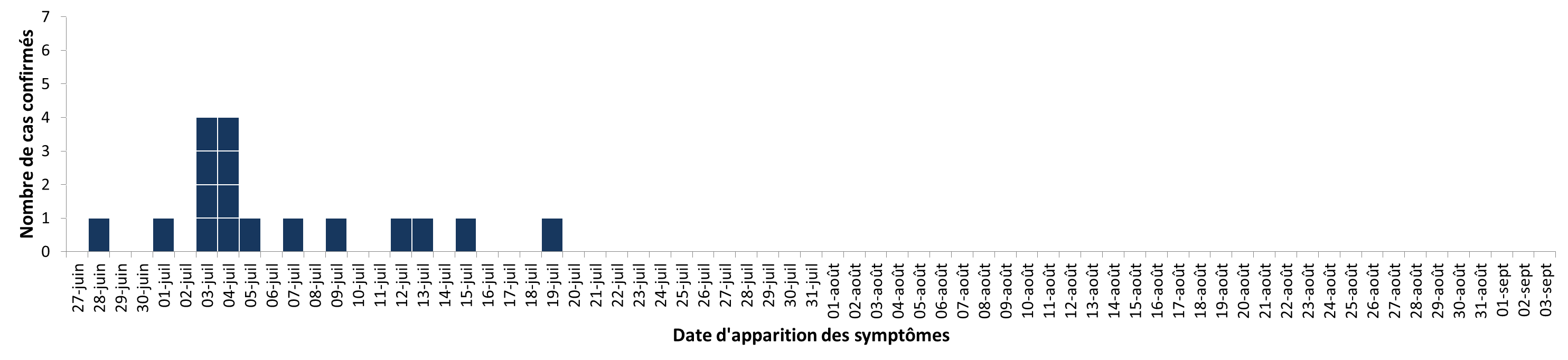 Période d'incubation maximale (10 jours)
Retard de déclaration au 90e percentile 
(20 jours)
19 juillet : dernier cas signalé
3 août : rappel de produits
CRITÈRE 3 – Laisser passer suffisamment de temps pour permettre aux personnes de tomber malades et d'être signalées aux autorités de santé publique : 
Période d'incubation maximale pour  
E. coli O157 (10 jours) + retard de déclaration (90e percentile) = 20 jours 
3 août + 10 jours + 20 jours =
2 septembre
CRITÈRE 2 – Déterminer la dernière fois que des personnes peuvent avoir été exposées à la source de l'éclosion : La date du rappel de produits (3 août) est considérée comme la dernière fois où des personnes peuvent avoir été exposées à la source en cause.
* Il est à noter que cette date n'est pas statique et qu'elle doit être mise à jour à la lumière de nouveaux renseignements (p. ex. les cas d'E. coli O157 sont signalés dans le Programme national de surveillance des maladies entériques).